Saigai Taiken - Sensation
災害を疑似体験してみよう
作成　特定非営利活動法人みえ防災市民会議
[Speaker Notes: 「Saigai Taiken – Sensation(SaTa-SEN サタセン）は被災した時の気持ちを疑似体験するワークです。」

「被災者の気持ちになる」とひと言で言いますが、なかなかイメージしにくいものです。」

「それをこのワークを通じて、少しイメージを具体化してみましょう」

（準備物）
名刺大の無地のカード（名刺作成用のカードが便利だが、無ければ無地の紙を切って作っても良い。ただし、大きさを揃えることと書いた文字が裏写りしない厚みがあること）　参加者数×3枚
筆記具　参加者数分
テーブル（4～6人で囲めるもの）　班の数分
椅子　参加者数分
パソコン（PowerPointがインストールされていること)　プロジェクター　スクリーン　（PC用スピーカー）
マイク　スピーカー（講師用・各班発表用）

（会場レイアウト）
4～6人1班で作業が出来る机を囲んで座れるようにしておく
スクリーンはみんなに見えやすい位置に設置する
隣の班どうし、声が邪魔になら無い程度に離しておくと良い

（班分け）
４～6人で、意見交換しやすいように班分けしてください。
ひとつの班＝ひとつの避難所、という設定をしますので、同じ地域の人は同じ班、という形でも構いません。
当日来た人で班分けする場合は、「生年月日順」「背の順」など、アイスブレイク要素を入れながら班分けしても良いと思います。

(所要時間）
最低30分　ゆっくりやれば60分程度掛かります]
SaTa-SEN
３枚の【だいじ（大事）カード】に質問の答えを『１枚に１テーマずつ』書いてください（質問）あなたの人生で、、、
一番【だいじにしているひと】
一番【だいじにしているもの】
一番【だいじにしていること】　　　　（↑趣味や信条、その他何でもOK）
【だいじカード】
氏名


『質問の答え』
（裏面は使わないこと！）
[Speaker Notes: ひとり３枚、無地のカードを配ります。

「【だいじカード】はトランプのように使います。片面に「氏名」と「質問の答え」を書き込み、裏面は白紙のままにしてもらいます。」

「まず、３枚全ての左上に、ご自分の名前を記入してください。」

「1枚目には、人生でもっとも大切な【ひと】の名前を、具体的に記入してください。」
（妻、とか、子ども、ではなく、○○子さん（妻）とか、△雄くん（息子）　など）

「2枚目には、人生でもっとも大切な【もの】の名前を、具体的に記入してください。」
（10年前に建てた自宅、とか、趣味で使う釣り竿、など）

「３枚目は、人生においてもっとも大切な、【こと】を書いてください」
（自分の健康、とか、自分の住む町、とか、仕事、大事にしている信条、飼っているペットの名前　など）

それぞれ書くのに１～２分程度、３枚で5分程度を目安に進行するといいです。
かけない人がいたら少しアドバイスしつつ、全体の状況を見て次に進んでください。

どうしても書けないひとがいる場合、3枚とも「ひと」、3枚とも「もの」などになっても構わないと伝え、3枚を埋めるよう促してください。]
SaTa-SEN
４〜６人１組になってください。
【だいじカード】を元ネタに自己紹介しましょう。（ひとり３分以内）
【だいじカード】を裏返して４〜６人全員のカードをシャッフルして、裏返しのままその山をみんなの真ん中において下さい。
[Speaker Notes: 自己紹介は、書いたカードを話のネタに行います

「自己紹介では、記入したカードを読み上げる形で行ってください。書いてある以上の事を話し出すと時間が掛かるので、書いてることだけ説明をお願いします」

「自己紹介しながら、記入したカードをみんなに見えるよう、テーブルの真ん中に並べてください」

「全員自己紹介が終わったら、記入したカードを裏返し、班全員のカードを混ぜて、だれのものかわからない様にしてください」

「地域には、みなさんの目の前にあるような、一人ひとりにとって人生でもっとも大切と思えるものがとてもたくさん存在しています。でも、日頃はそれは他人には見えませんし、あまり意識していません」

そんな時、みなさんの地域を・・・」]
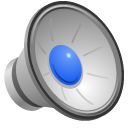 災害発生!!
写真提供：みえ災害ボランティア支援センター　(東日本大震災　岩手県山田町）
[Speaker Notes: 「大きな災害が襲います！！」

（参考写真は地震とそれによって起こった津波、その後発生した火災の画像を使っていますが、特定の災害を想定したものではありません
　もし想定した災害があるなら、その想定をイメージしやすい写真に差し替えても良いと思います）]
SaTa-SEN
テーブルの上にある山の中から一人１枚ずつ、無作為に【だいじカード】を引いて下さい。（4人の班なら4枚、５人の班なら5枚）
そのカードを持ち主に渡して下さい。
そのカードが【災害により失われたものです!!】あなた自身の手で『破り捨てて下さい!!』
[Speaker Notes: 「テーブルの真ん中に混ぜられたカードの山から、ひとり1枚ずつ、カードを引いてください」

(クリック）
「そのカードの表を見て、書いてある名前の人に、そのカードを返してあげてください」

(クリック）
「そのカードが、災害で失われたものです！！」
「ご自分の手で、そのカードをびりっと破ってください」

(※)カードを破ることにかなりストレスを感じる方もいるので、どうしても破ることができない方については、カードに筆記具で印を入れてもらうなど、他の参加者からそのカードが被災したカードなんだと分かる様にしてください。]
SaTa-SEN
テーブルの上にある山の中から一人１枚ずつ、無作為に【だいじカード】を引いて下さい。（4人の班なら4枚、５人の班なら5枚）
そのカードを持ち主に渡して下さい。
[Speaker Notes: (印刷時用）

資料を印刷して配布する場合はこちらのシートを使ってください]
SaTa-SEN
班のメンバーが『同じ避難所に避難した地域住民』です。
「被災者」とは『なにがどうなったひと』か？
「復興」とは『なにがどうなること』か？
　→それぞれを「別の言葉」で表現してみましょう。
[Speaker Notes: 「班分けしたメンバーが今回の災害で同じ避難所に避難した地域住民です」

「同じ避難所に避難しましたが、被害の程度、内容にはいろいろな違いがあります。」

「つまり、被災者、とひと言で言っても人それぞれずいぶん状況が違います」

「被災者とは、復興とは、を、それぞれ別の言葉に言い換えたらどうなるか、班のみなさんで考えてみてください」

「一般論ではなく、目の前にある失われたカードに記載されたものと、同じ班の方がそれを失ってどんな苦しさを感じているか想像しながら考えてみましょう」

「各班で言い換えた言葉を発表してもらうので、発表者も決めてください」

（検討時間は最低10分程度）
（発表は各班最低2分程度）]
SaTa-SEN
災害は「不公平」です。
１人ひとり被災の状況や苦しみはまったく違います。
同じ被災地の近くの人たちでも復興の目標は違います。
災害は「ひとの心」も破壊していきます。
[Speaker Notes: 「同じ地域、同じ避難所に避難する人同士でも、実は被害がたくさんのひと（カードを複数枚破ったり、大切なひとカードに「家族」などと書くなど）と、直接の被害を逃れたひと（カードを破らなかった人）がいます。」

「災害から乗りこえるには地域のたすけあいが、と言われますが、このような不公平な被害格差の中で、それを意識せずに助け合うことができるでしょうか？」

（具体的にいずれかの班の中で3枚破った人と1枚も破らなかった人が居たら、その人達を立たせて「地域で一致団結して頑張りましょう！　さぁ握手してください！」とあおることで、被害の違いがお互いの気まずさに繋がることの自覚を促す方法もあります）


「仲が良かったひとでも、『あなたは良かったよね、被害がなくて』とか、『ものだったら買い直せば良いじゃない』という言葉で、人間関係は疎遠になっていく可能性もあります。災害はひとの心も人間関係も壊していくのです」

「そんな地域のわだかまりを乗り越えて行くのが、『復興』のひとつのゴールなのです」]
Saigai Taiken - Sensation
災害を疑似体験してみよう
作成　特定非営利活動法人みえ防災市民会議
[Speaker Notes: 「被災する、ということを疑似体験してもらいました。」

「こういう心の傷を負った方を『支援する』とはどういうことか、ぜひ帰ってから考えてみましょう。」]
SaTa-SEN
Saigai Taiken – Sensation（通称SaTa-SEN サタセン）は、特定非営利活動法人みえ防災市民会議で作成した被災した時の気持ちを疑似体験するワークです。
ワークの原案はみえ防災市民会議会員の山本康史が自殺予防のための命のワークを参考に考案し、名称はみえ防災市民会議会員の森口留美子さん考案です。
このワークは利用・改良は自由としますが、利用した場合の感想や改良内容について、ぜひみえ防災市民会議までお伝えください。
特定非営利活動法人みえ防災市民会議
516-0005　三重県伊勢市竹ヶ鼻町170番地1
Tel　080-3669-9820
e-mail　 v-bosaimie@gmail.com
Twitterアカウント：@mieDPCP
WEB：https://www.v-bosaimie.jp
Facebookページ：https://www.facebook.com/vbosaimie/
Instagramアカウント：
　　　　　　　　 https://www.instagram.com/mcdpmie/